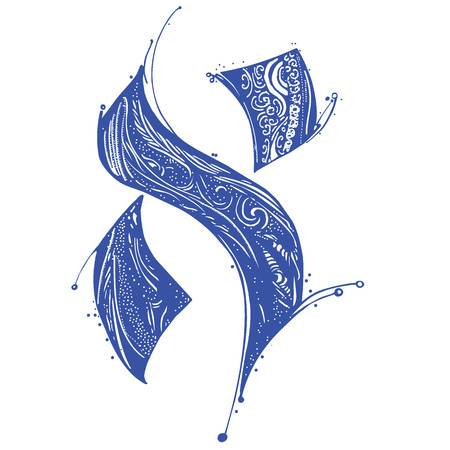 FYS 1023
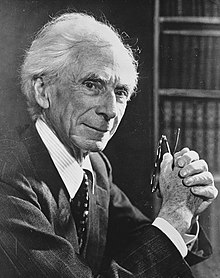 Bertrand Russell (1872-1970)
If any philosopher had been		asked for a definition of infinity, he might have produced some unintelligible rigmarole, but he would certainly not have been able to give a definition that had any meaning at all.
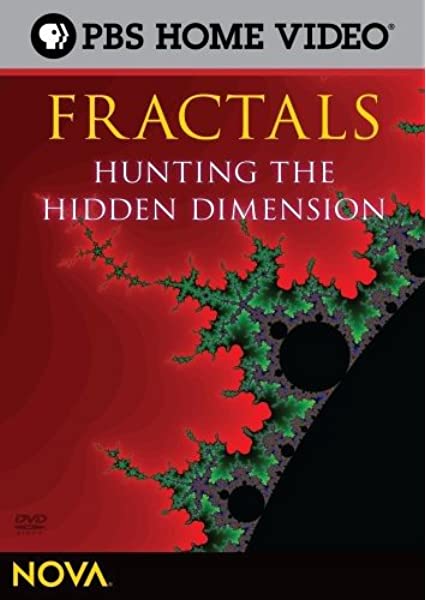 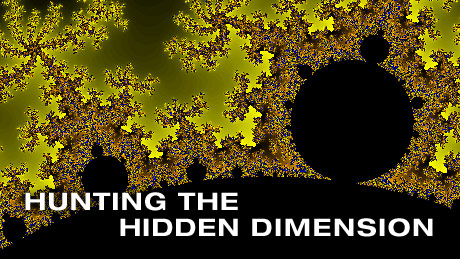 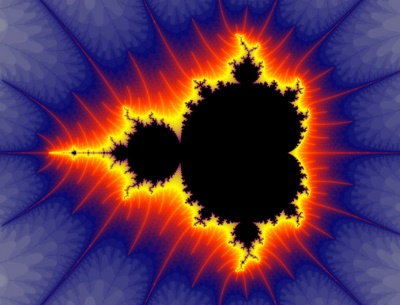